Phytoplankton Biomass and Productivity Component

W. Smith
L. Delizo
A. Mosby
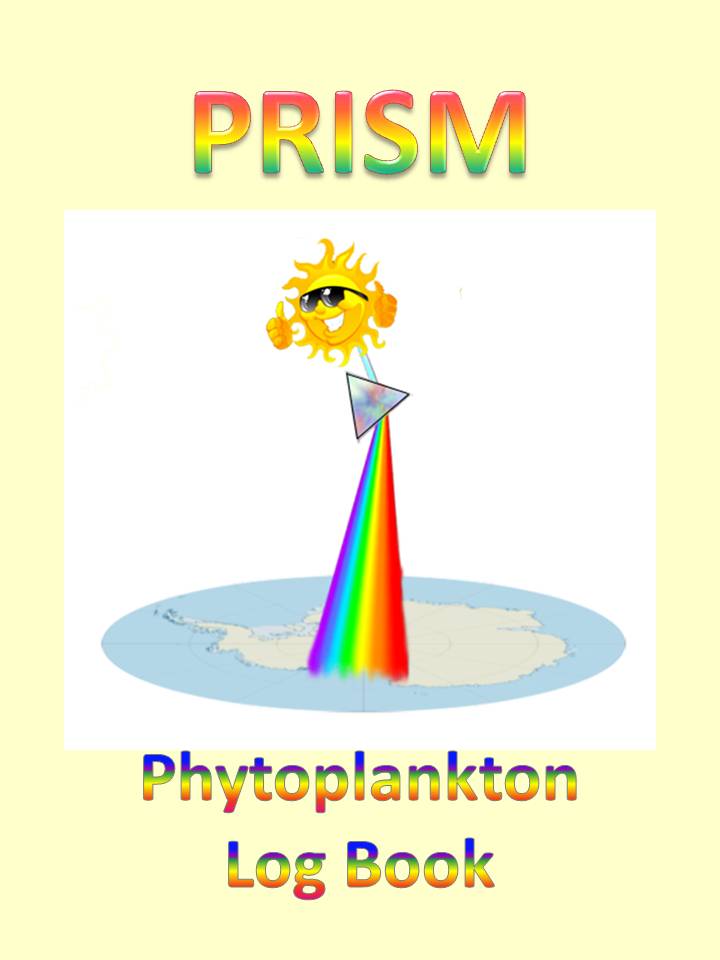 Variables Measured

 Chlorophyll a
 Particulate organic carbon/nitrogen
 Biogenic silica
 Photosynthesis/irradiance responses
 Phytoplankton taxonomy
 Zooplankton biomass/taxonomy
 PAR
 Phytoplankton pigments

Chl a – complete; POM – 80% complete; BSi – complete
PAR – complete; P/E – complete; Taxonomy – in progress; Zooplankton – in progress; Pigments – dreaming about them
A PRISM Ghost Story
During the cruise (once upon a time), many strange particles were observed by the VPR and called kidney beans and other names.
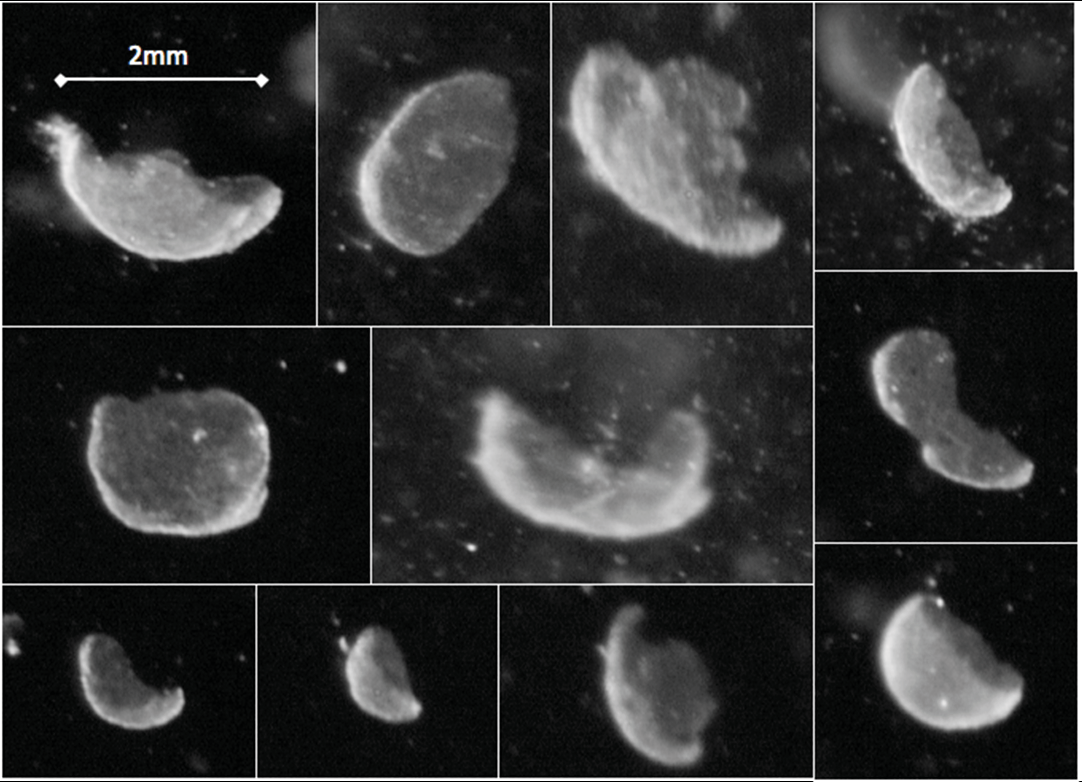 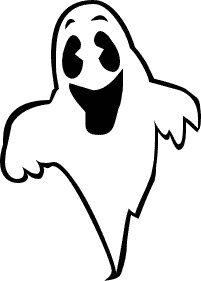 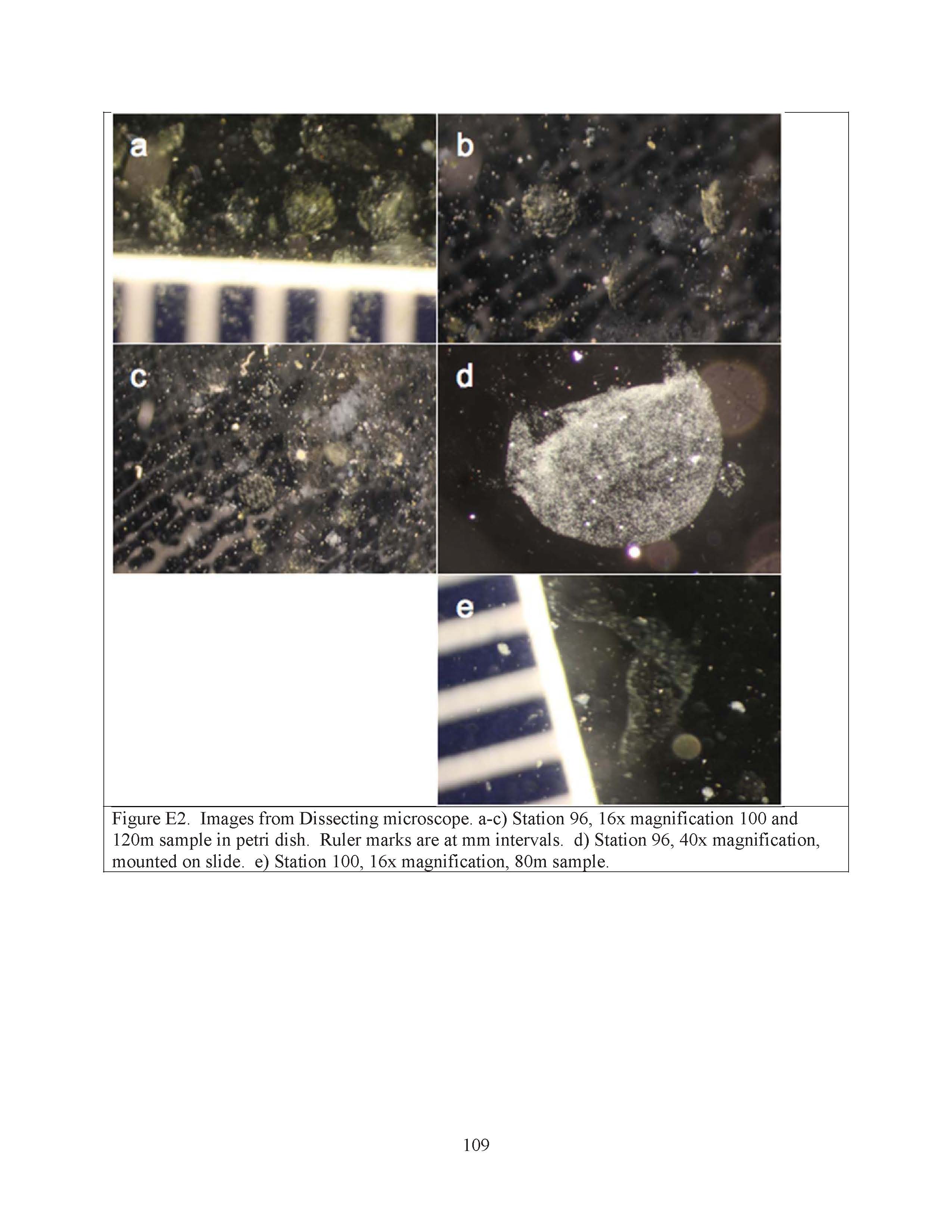 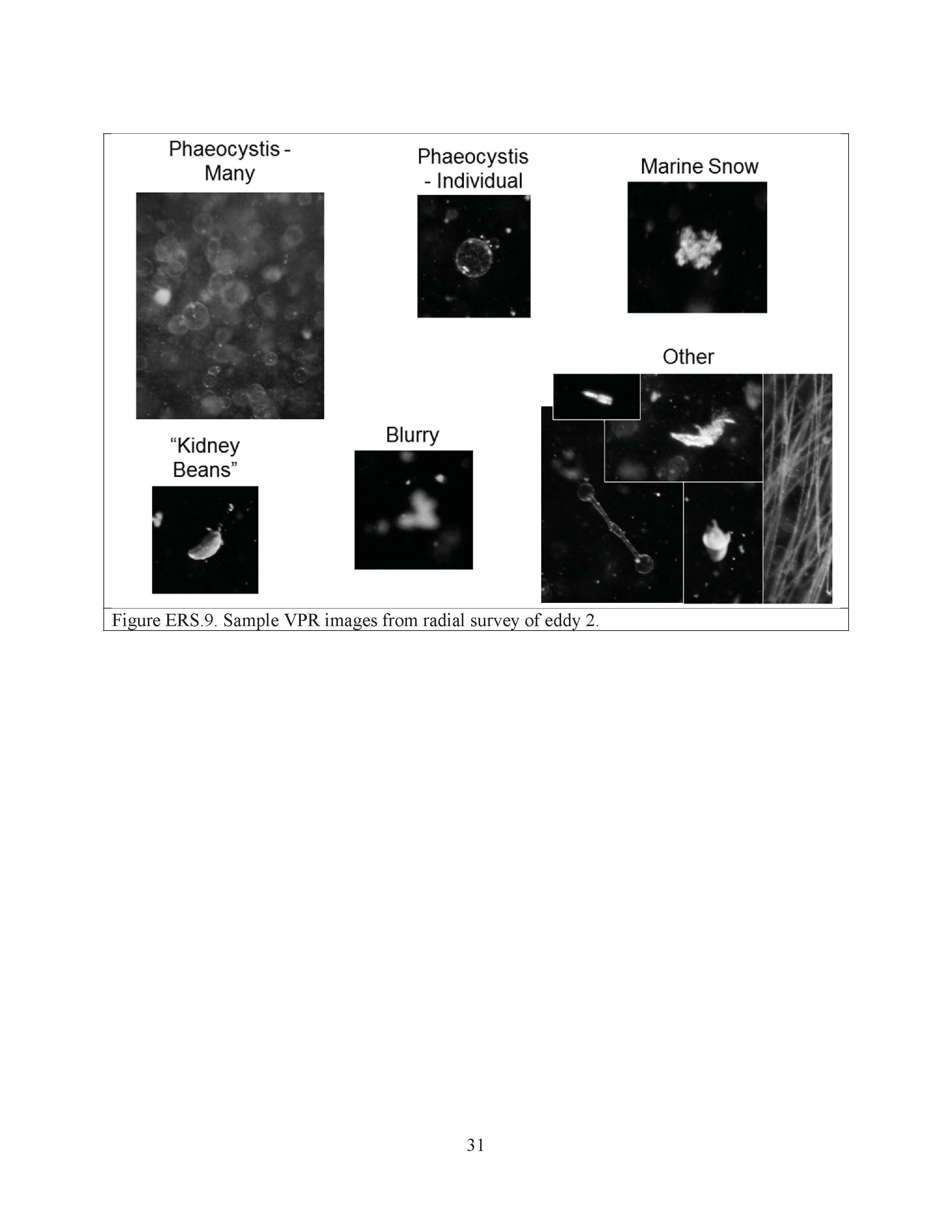 Intact Phaeocystis colonies
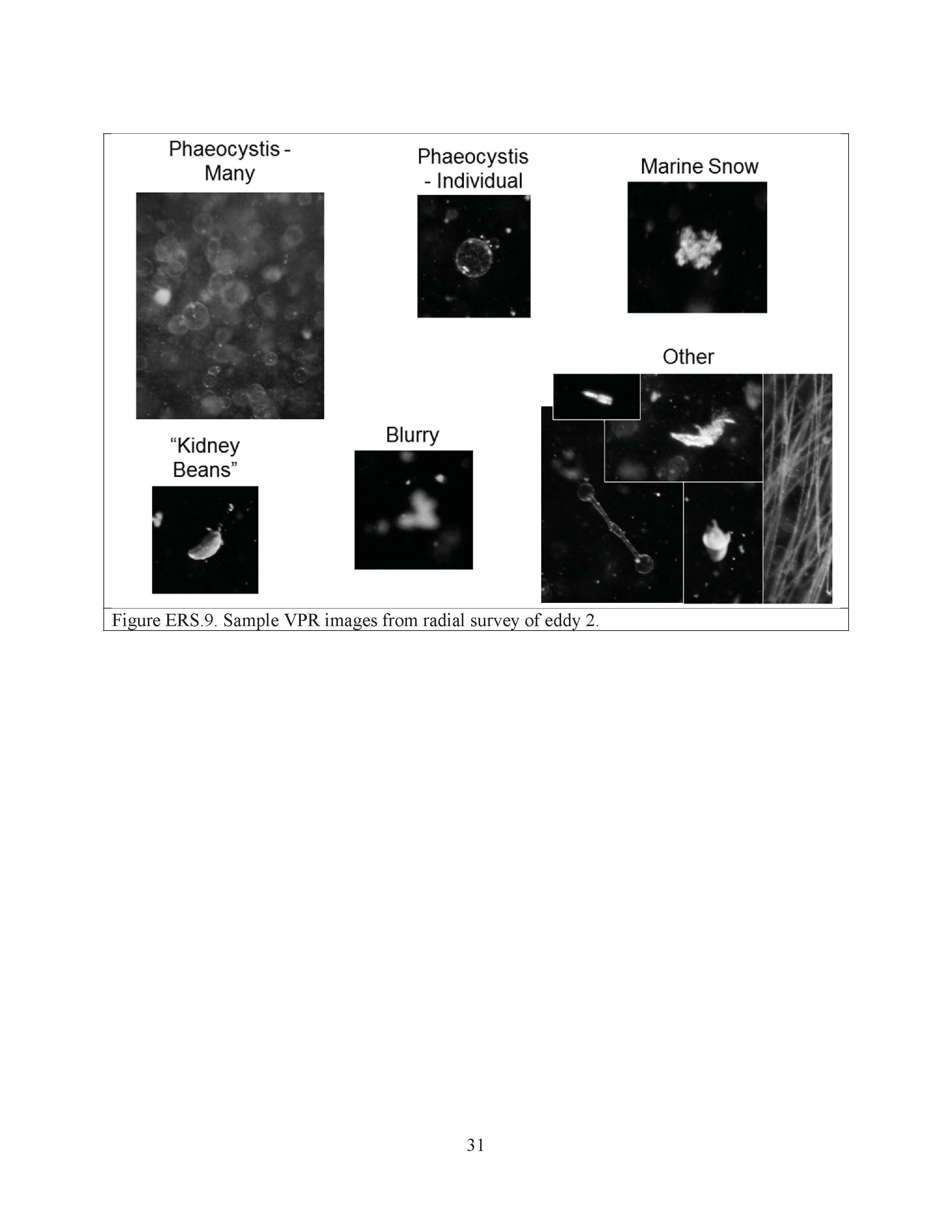 Results and Conclusions
One of the most abundant classes of objects observed in VPR images consisted of irregular spheres.  They appeared as opaque, white objects with slightly deformed spherical shapes; their depth distribution showed a maximum generally between 70 and 120 m.  Their sizes were similar to living Phaeocystis colonies, but their maximum abundance was always below the depth of maximum concentrations of Phaeocystis antarctica colonies.
Wassmann et al. (1990, MEPS), during a mass sedimentation event of Phaeocystis pouchetii in the Barents Sea, observed that “ghost colonies” occurred at depth.  These were colonies in which the individual cells had been liberated from the mucopolysaccharide envelope, leaving the organic matrix behind.  Because of the method of sampling they employed (traditional Niskin bottles), they were unable to determine the actual concentrations of the ghost colonies.
We conclude based on VPR images that the objects we observed were Phaeocystis ghost colonies.  Furthermore, because the VPR can resolve the distribution of ghost colonies with depth and space, we believe that these ghost colonies are being produced in large number and are a major component of the P. antarctica life cycle.  Furthermore, they significantly contribute to the vertical flux of organic matter from the euphotic zone to depth.  Because the mean depth of the Ross Sea is ca. 550 m, much of this material is remineralized within the water column.  However, some of it undoubtedly reaches the sediments and contributes to long-term carbon sequestration.
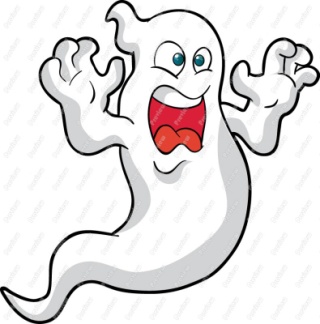 Mean Inorganic Nutrient Distributions
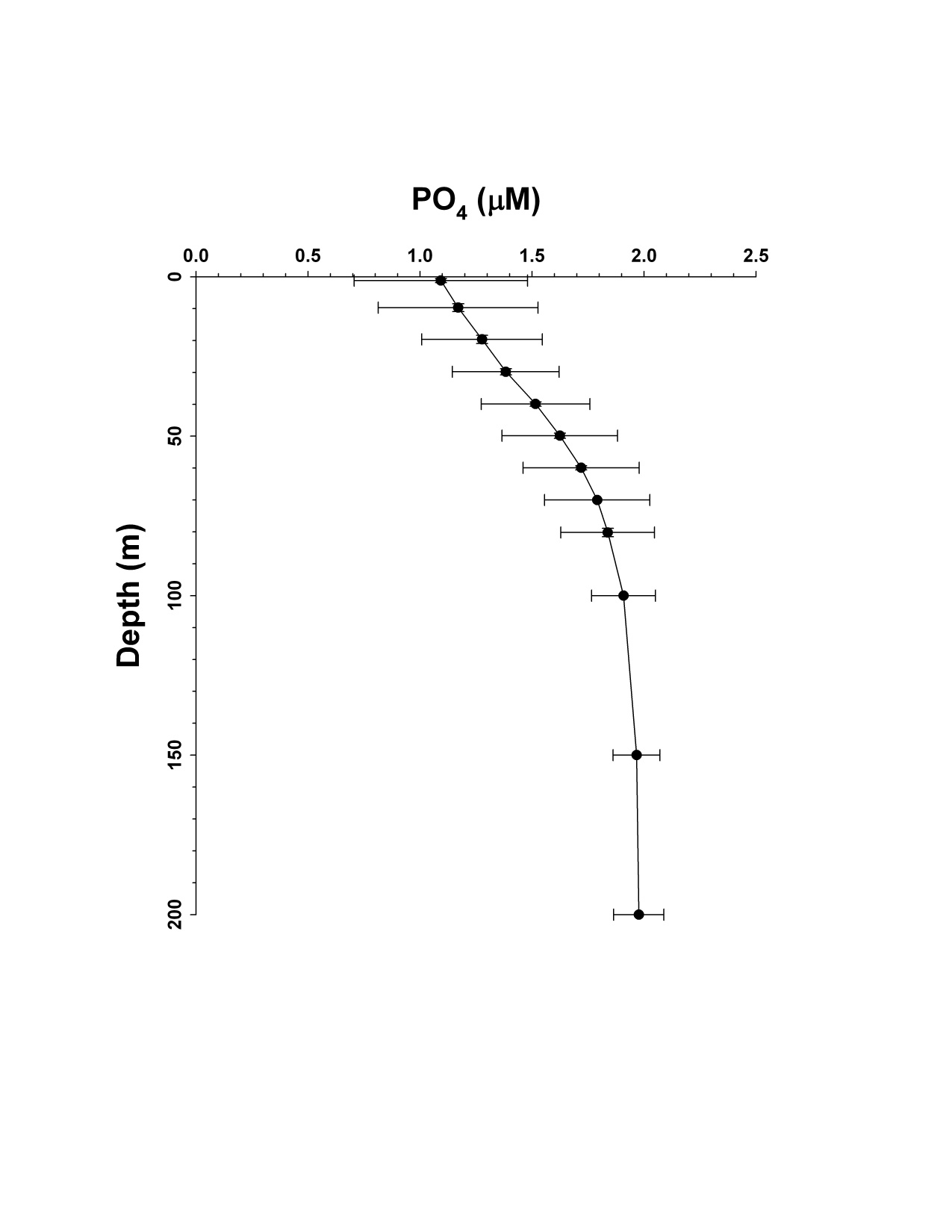 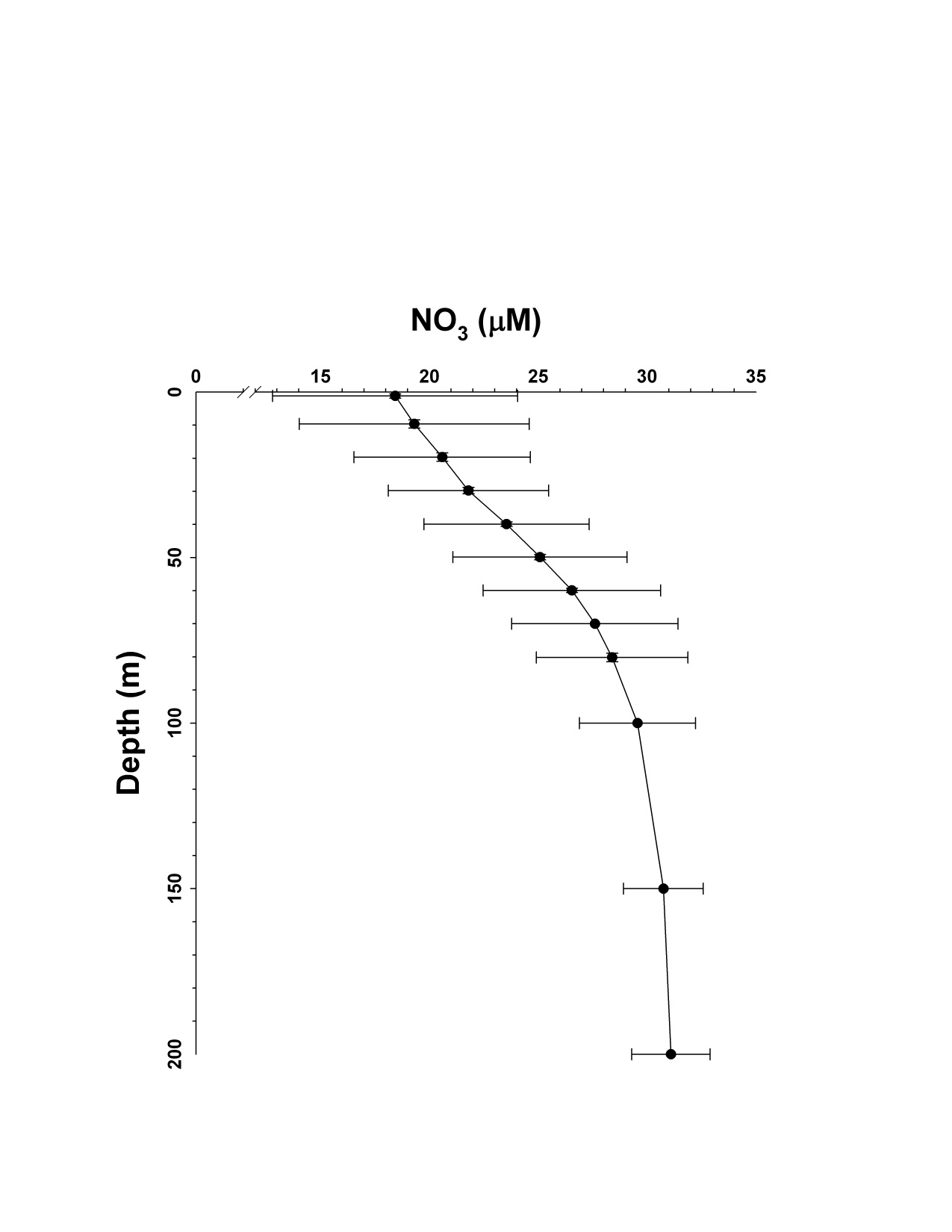 Si(OH)4 concentrations we depleted at the surface by ca. 20 mM, but BSi concentrations were only ca. 11 mM at the surface.  In a simple 1D system (since there is no other Si phase), the difference between the total Si and the sum at depth (200 m) reflects the potential export.  

Hence on the mean, we had ca. 9 mM Si lost from the surface.

Obvious caveats:  these are means and it would be better to look at means from diatom-dominated stations and transects.
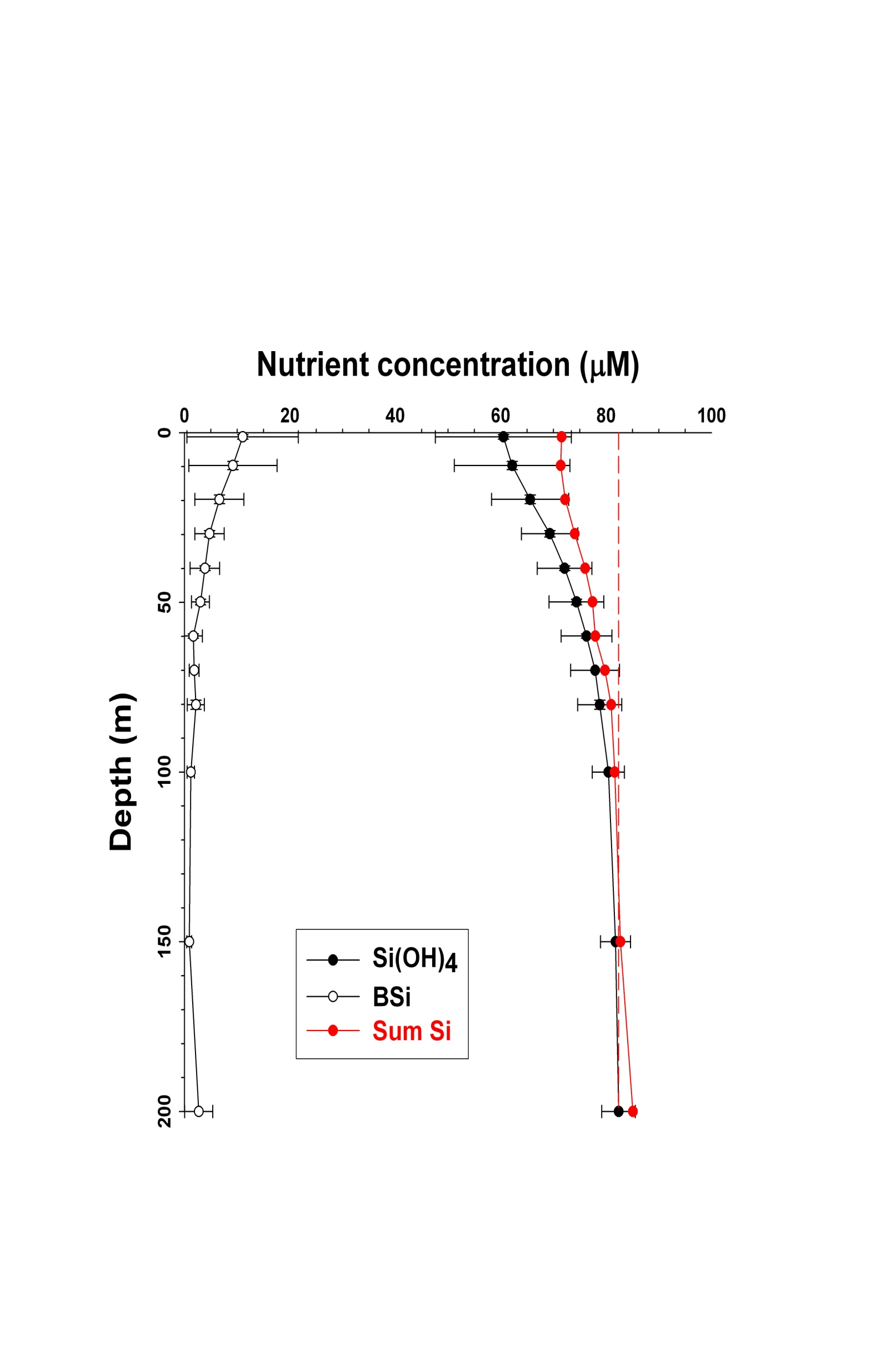 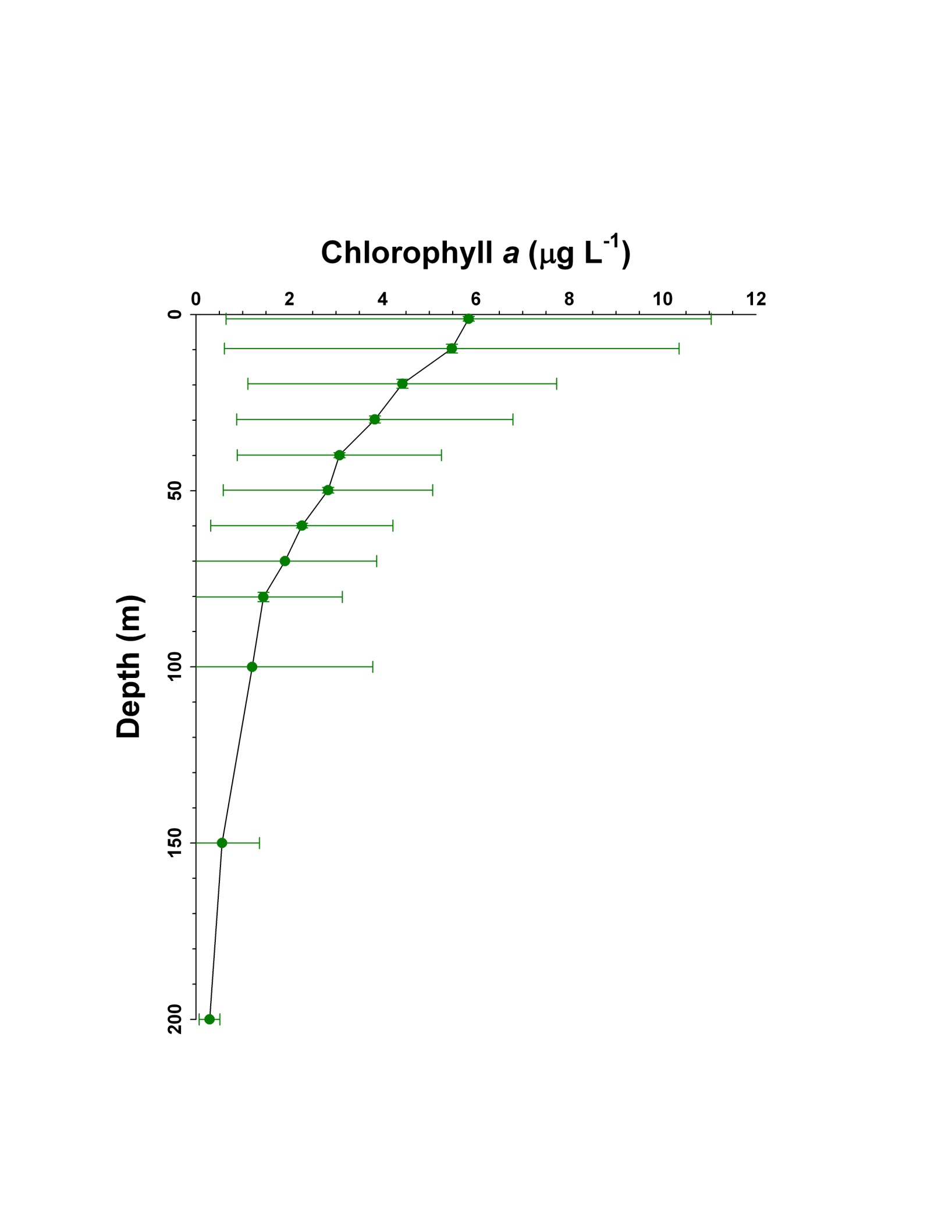 Depth	  Mean  Min   Max

Surface   5.84   0.35   22.4

10 m	    5.48   0.22   24.6

20 m	    4.42   0.29   16.6

30 m	    3.83   0.32   14.1

40 m	    3.07   0.34   10.4

50 m	    2.83   0.27   10.8

60 m	    2.27   0.25   9.42

70 m	    1.91    0.20   10.2

80 m	    1.44    0.22   10.9
 
100 m	    1.20   0.11    7.38
In the SeaBASS data base (NASA compendium), only 14 out of 9395 chlorophyll values have been reported being greater than our maximum observed value of 24.6 μg L-1.   That means that only 0.15% of all values were greater.

A similar claim of “extremeness” was made by Arrigo et al.(2012) for their values in the Arctic.  They published POC values that ranged from 28.7 – 32.5 g m-2.  At our ice shelf stations, we had integrated chl values (through 100 m) of 710, 691, 865, 656 and 597 mg m-2, which are approximately equal to 23.9 – 34.6 g m-2 using a conservative C/chl conversion of 40.  Although this is slightly “apples to oranges”, it is clear that the ice-shelf eddy not only was physically unusual, but very rich in biomass.
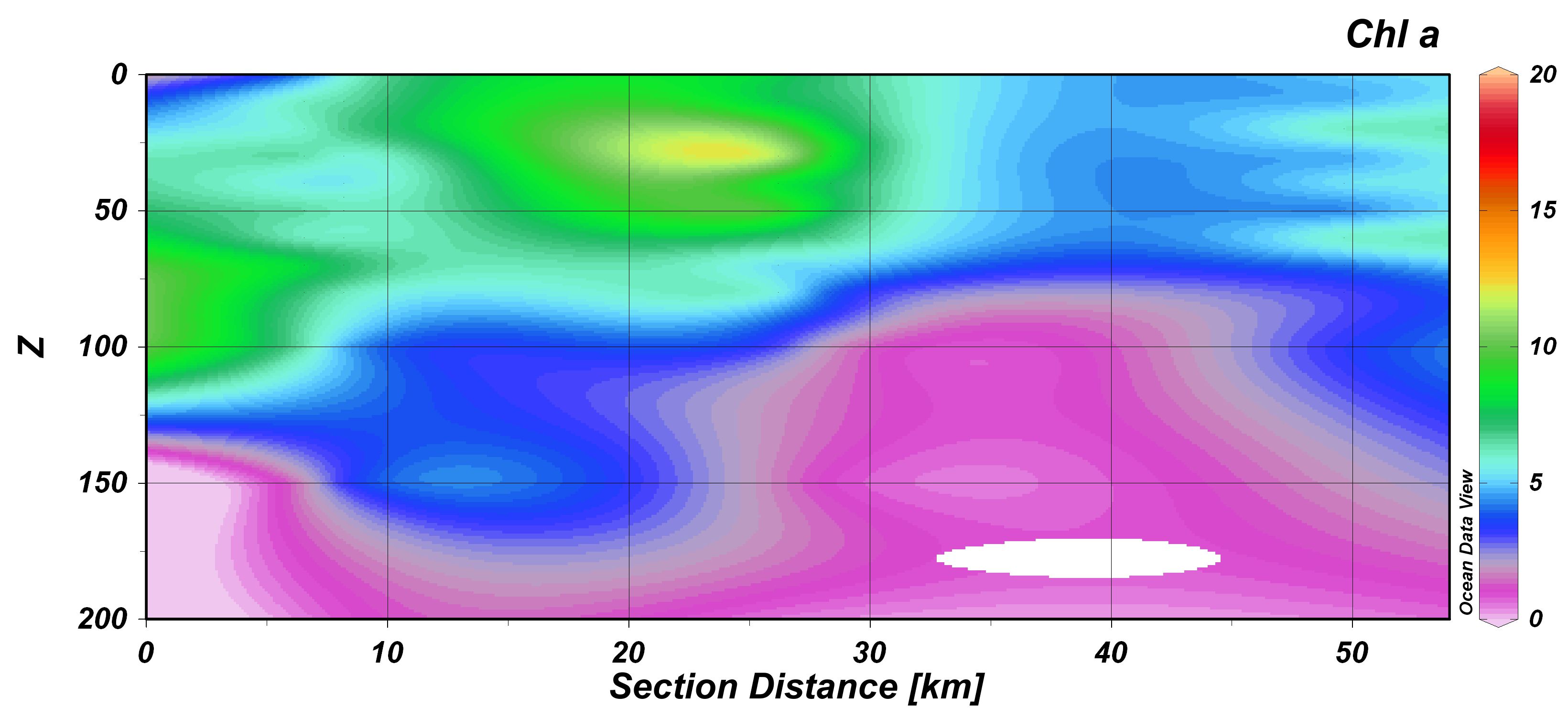 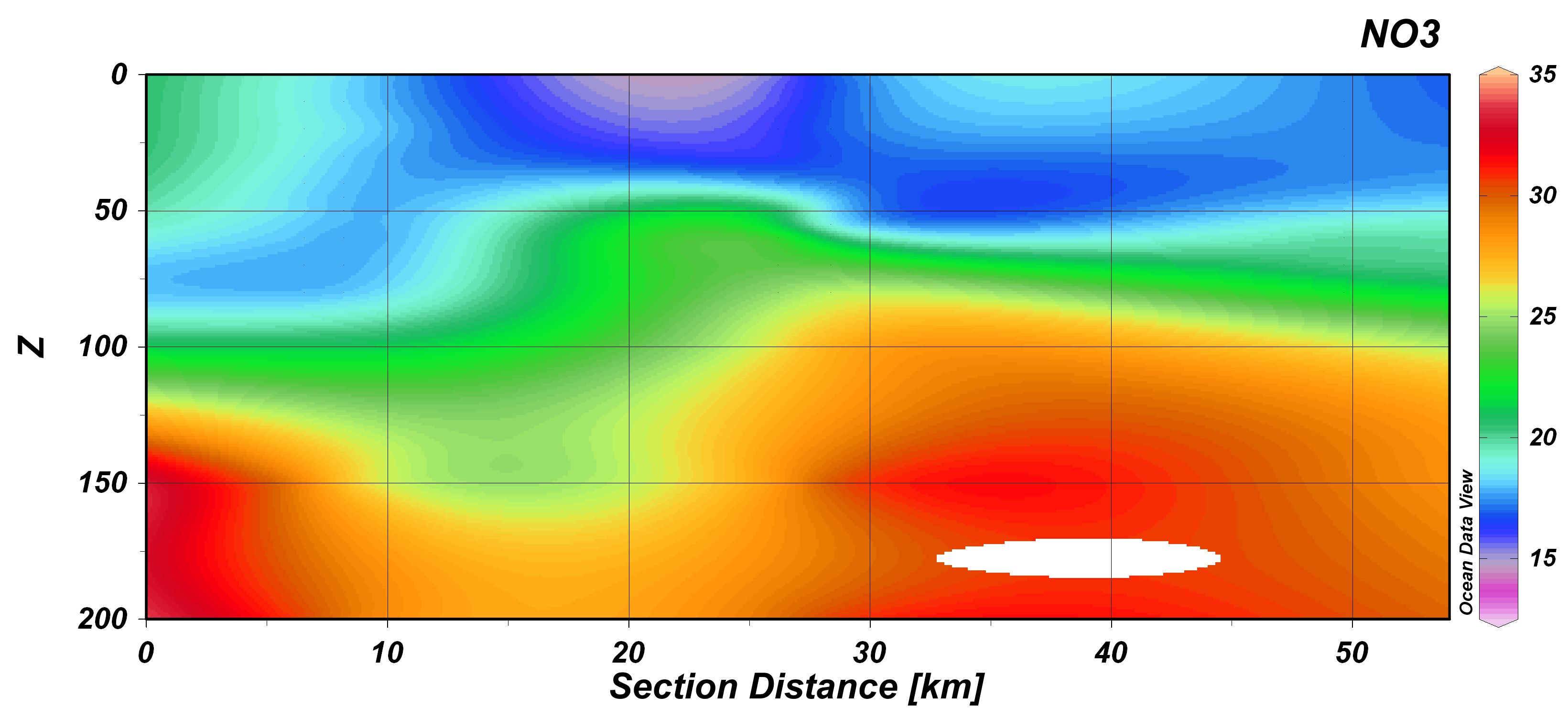 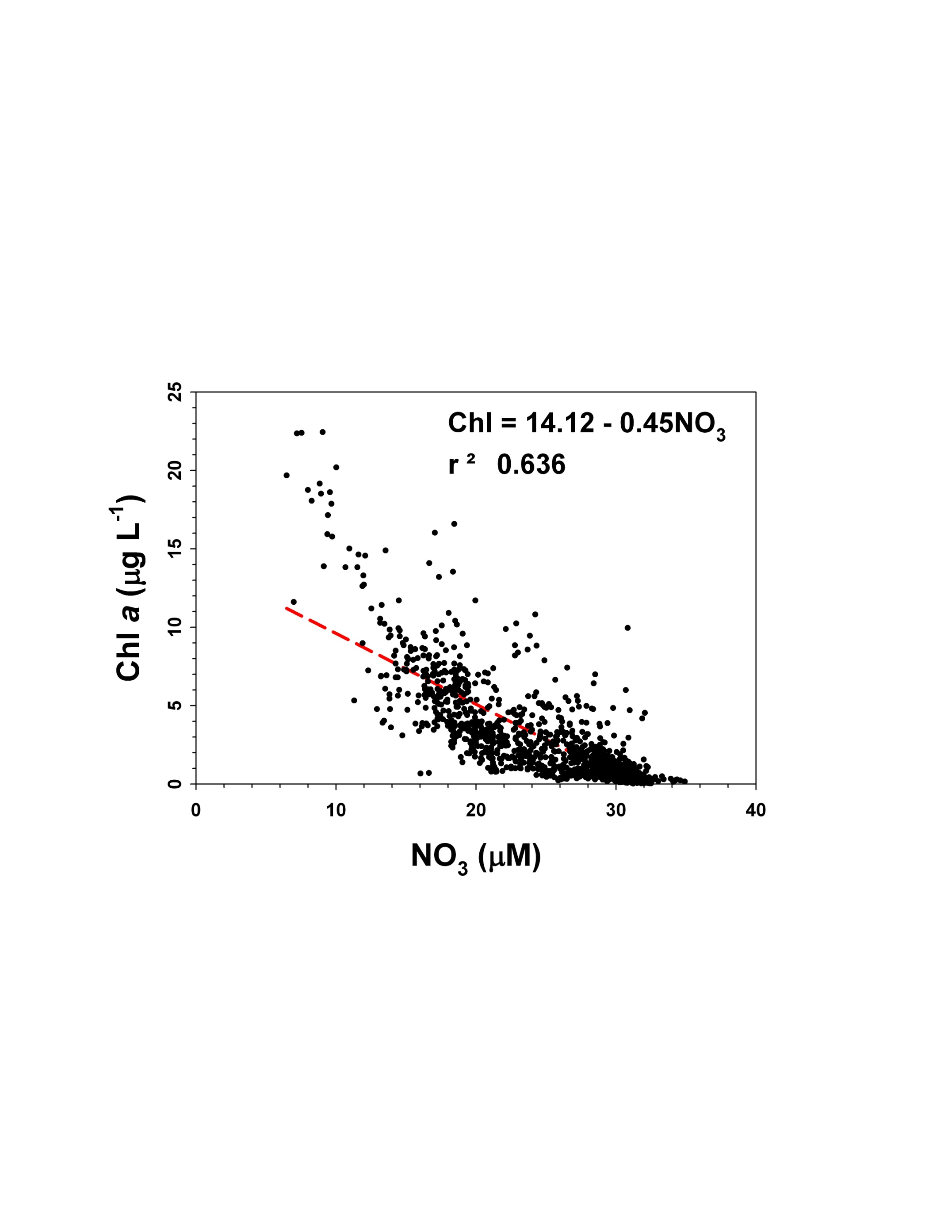 =
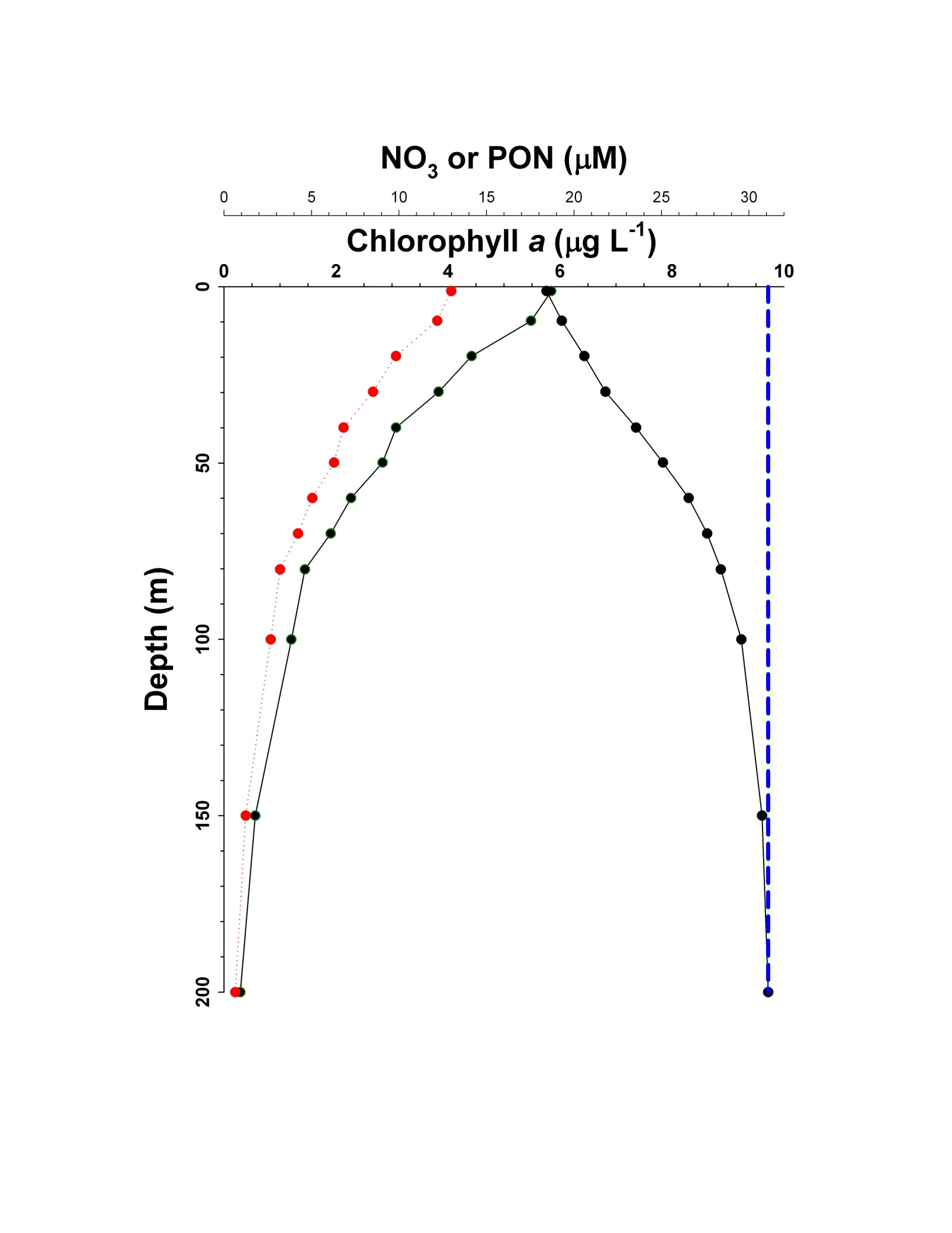 Doing a similar exercise for N as for Si, the surprising result is that N appears to be largely conserved in the upper water column.

This result is highly dependent on the ratios used for conversion (N/chl) which should be regulated by the assemblage composition
PON
NO3
Chl
Photosynthesis-Irradiance Relationships
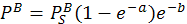 a= aE/ PB s	 b= βE/PB s
PB= chl normalized photosynthesis; PBS= photosynthesis at saturating irradiance (E), a= slope of linear response, and b=photoinhibition term (set to zero here)
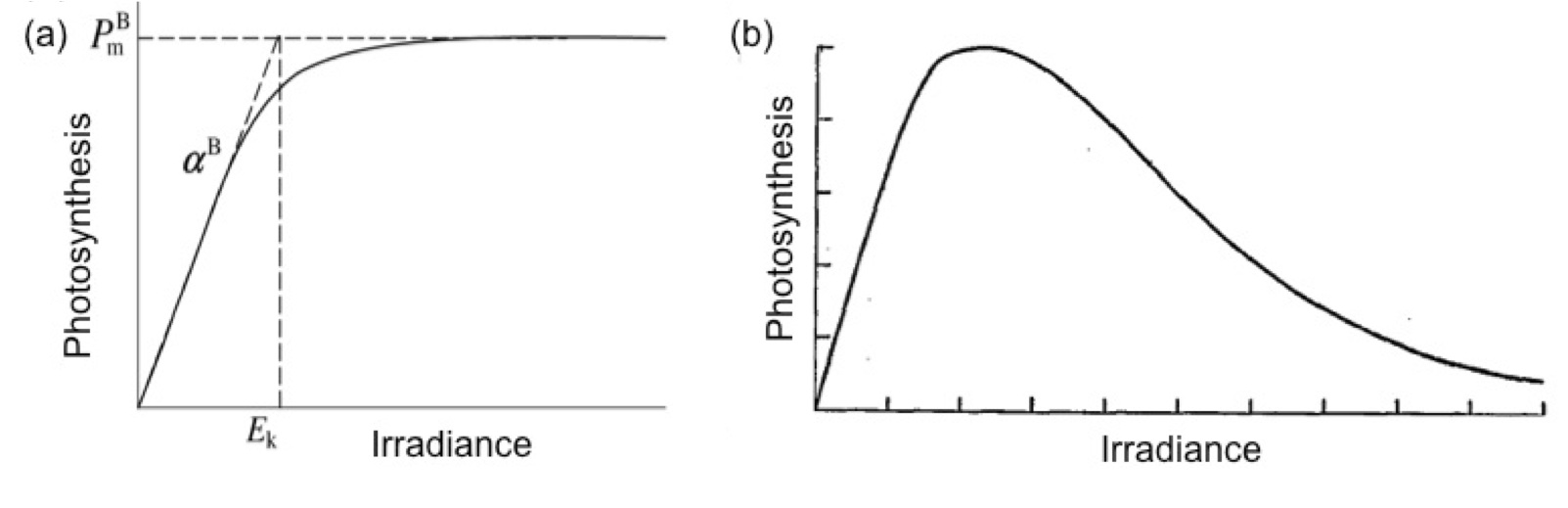 PRISM Results
n = 62

Mean Pbmax = 1.172 ± 0.588 mg C (mg chl)-1 h-1

Mean a = 0.122 ± 0.170 mg C (mg chl )-1 h-1 (µmol photons m-2 s-1)-1

Mean EK = 20.8 ± 22.8 µmol photons m-2 s-1

Indicates that overall phytoplankton were acclimated to relatively low irradiance levels

Compared to IVARS, slightly lower Pbmax & EK values
Estimation of Primary Productivity
 Take chlorophyll vertical distributions, surface PAR measurements, P/E response, and attenuation coefficients to calculate (based on the Platt equation) carbon fixation over short time periods
 Convert to daily rates

Problems
 hourly to daily rates assume constant irradiance, or that measured at CTD cast
 irradiance values depend on ship location, not in situ measurements
 respiration not explicitly included
Estimation of Primary Productivity
Mean Daily Productivity		2.89 ± 1.59 g C m-2 d-1
	(N = 71)
	(Min = 0.71 at St. 76)
	(Max = 8.54 at St. 16)

Conclusion:  PRISM sampled a hugely productive regime, but the productivity is certainly within the range observed in other cruises

Question: How is this productivity supported?  Or, does Fe really matter?
Modeling related to future changes in the Ross Sea’s biogeochemistry
 Using the ODU ROMS-based numerical model (e.g., Dinniman et al., 2011), we investigated the effects of changes in atmospheric temperatues and winds on cross-shelf transport and ice distributions
 Project winds 50 & 100 years from present were taken from the A1B scenario of the ECHAM5 model
 Temperature data from the same climate scenario were adjusted from the climatological temperatures using the ERA-Int temperatures
 Ice concentrations decreased by 57% in summer by 2050, and by 78% by 2100
 Advection of Modified Circumpolar Deep Water was reduced slightly by the changed forcing
 vertical stratification in the southern Ross Sea increased significantly in 2050 and 2100
 Taken together, these results suggest that the phytoplankton production in the future will increase on an annual basis, and that the plankton composition will become more diatomaceous 
 Other components of the Ross Sea food web will be severely disrupted, especially those that rely on crystal krill (Euphausia crystallorophias) as a major food source (e.g., baleen whales, crabeater seals, and Emperor penguins)